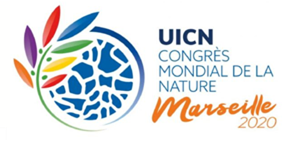 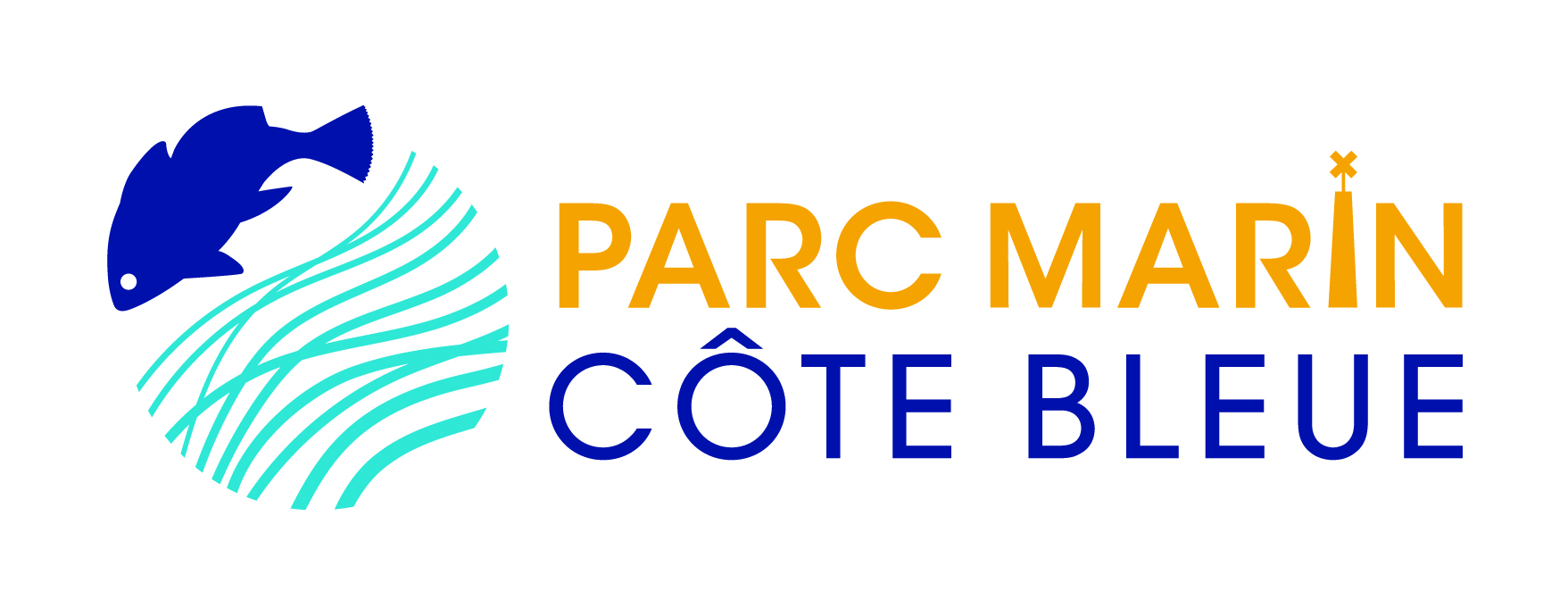 PARC MARIN DE LA CÔTE BLEUEPrésentation des classes de mer et de la sensibilisation auprès du grand public
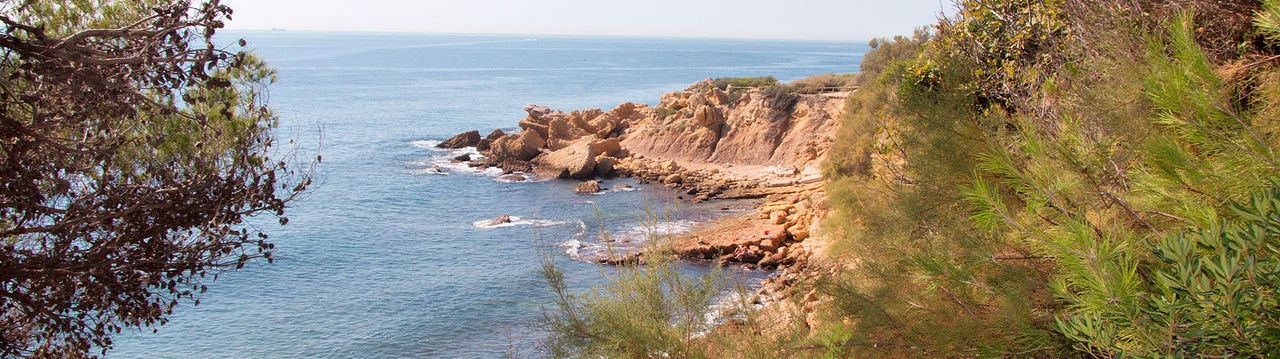 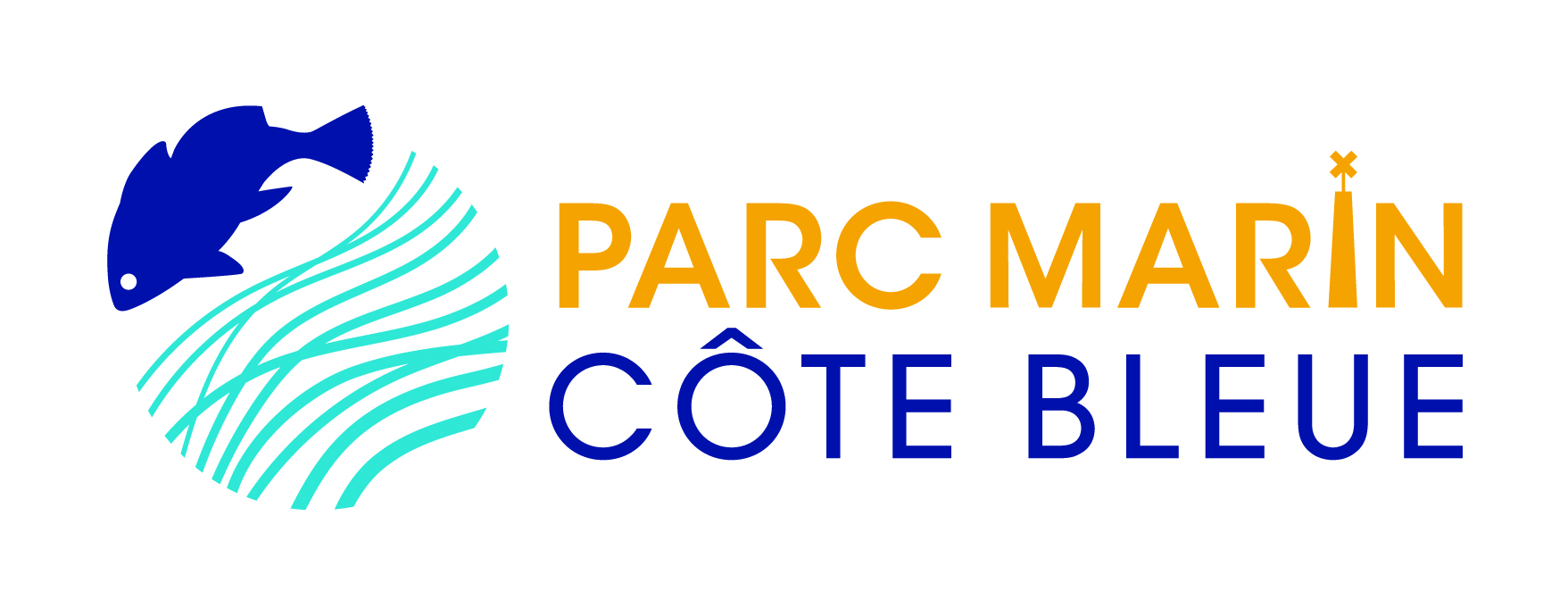 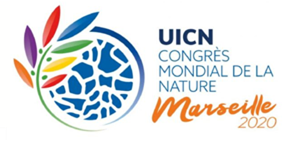 Les classes de mer
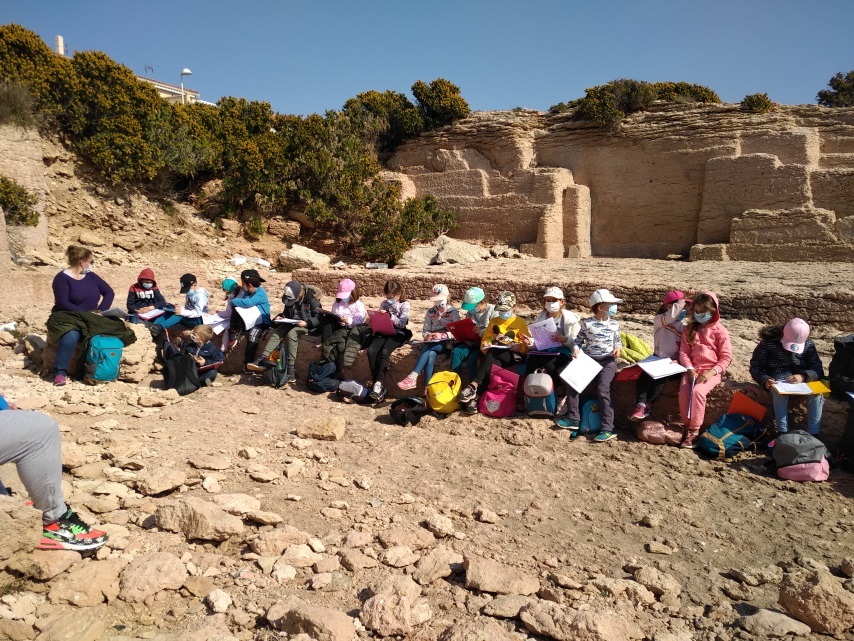 Mis en place dès 1984
Volonté des élus 
Scolaires de la Côte Bleue (20 classes par an)
Plus de 30 000 enfants sensibilisés
Stage de 3 à 5 jours
Thématiques variées
En classe, à l’Observatoire et sur le terrain
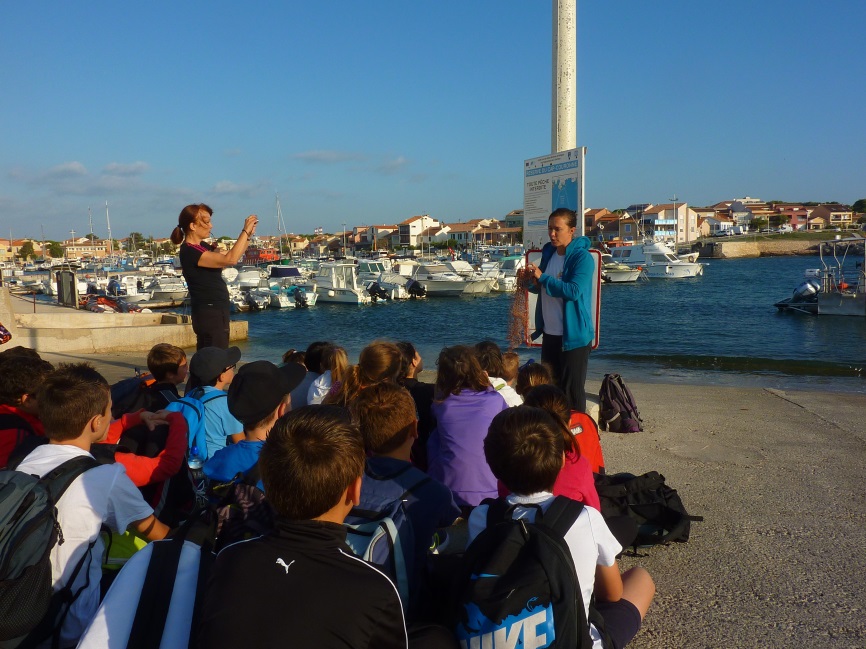 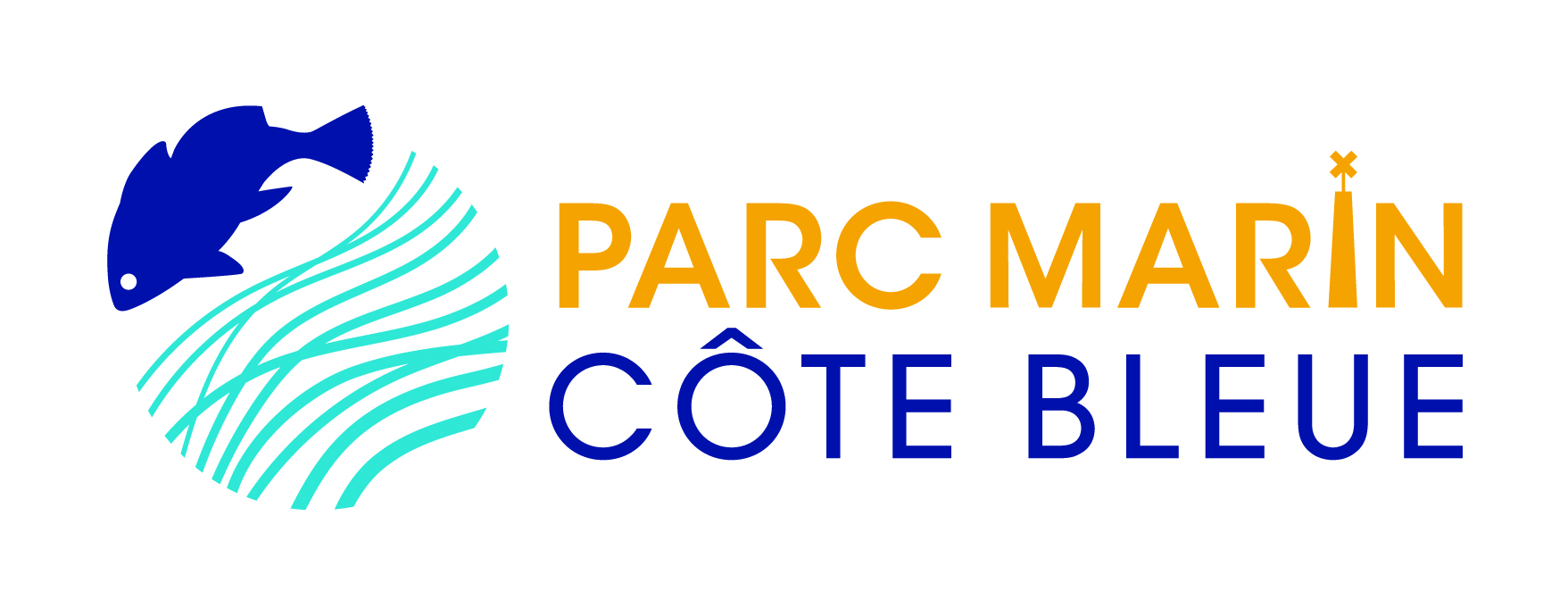 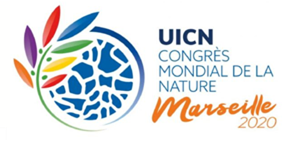 L’Aire Marine Educative
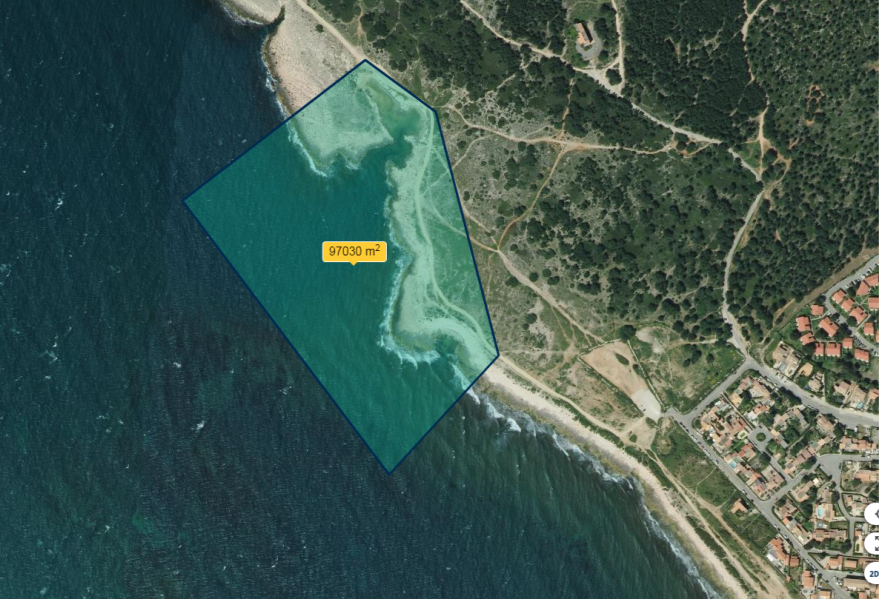 Projet pédagogique mis en place avec une enseignante de CM2 de Martigues
Test en 2020-2021
Prolongation pour 2021-2022
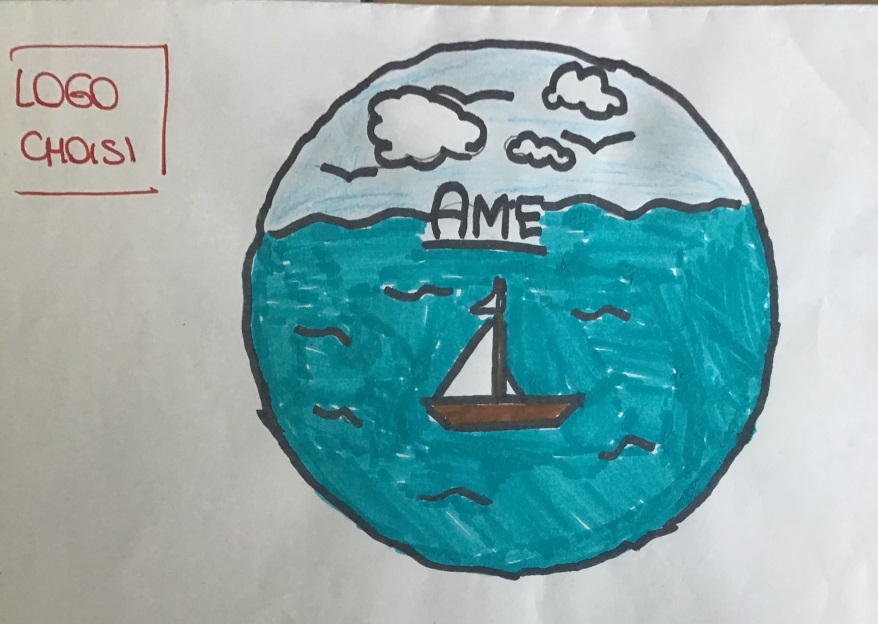 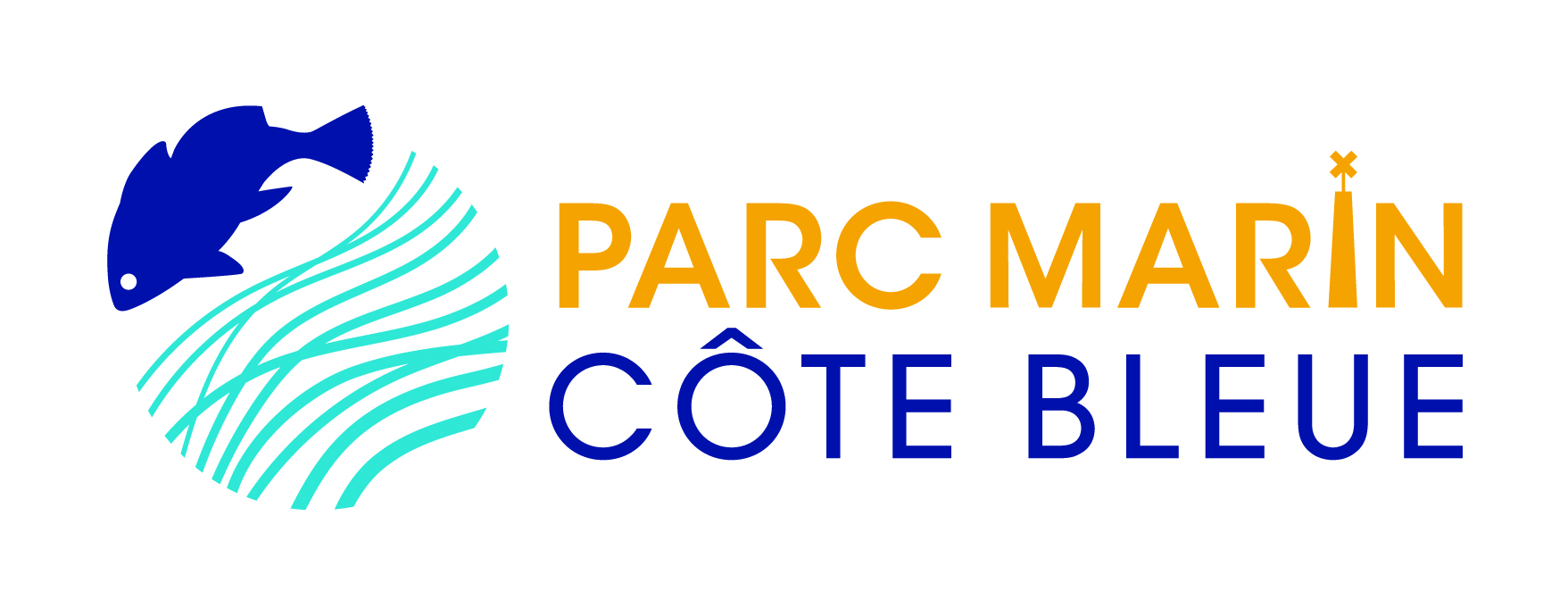 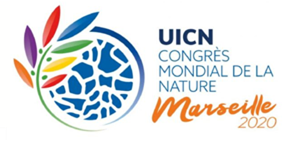 Le sentier sous-marin
Depuis 1994, plus de 500 participants par an
Découverte de la réserve de Carry-le-Rouet
Activité gratuite
Grand public et groupes
Explication et sensibilisation
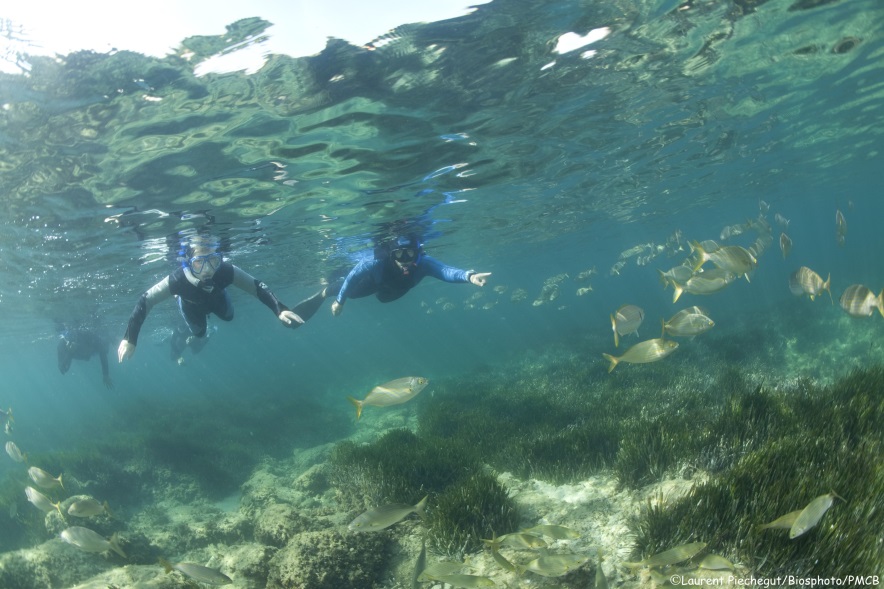 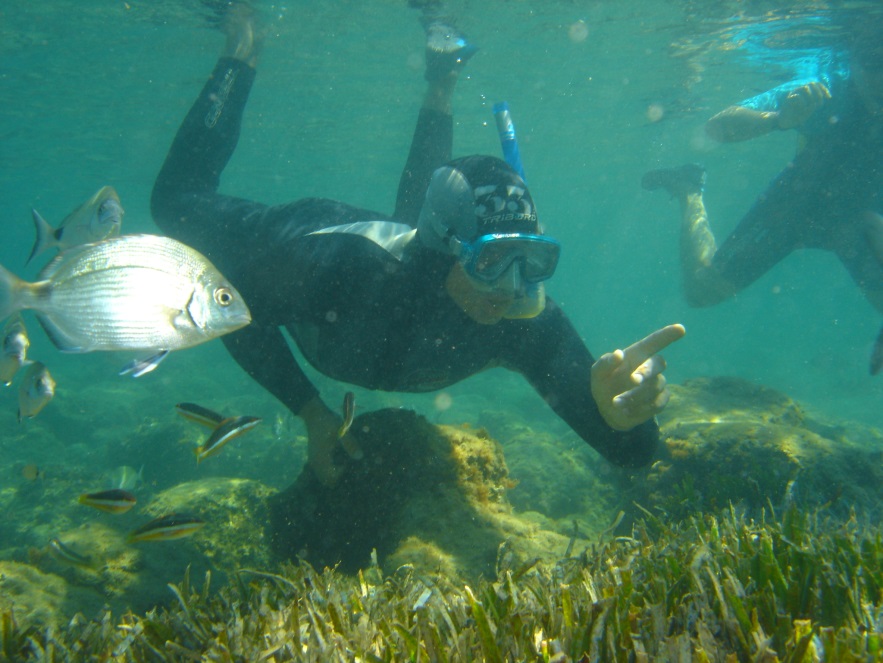 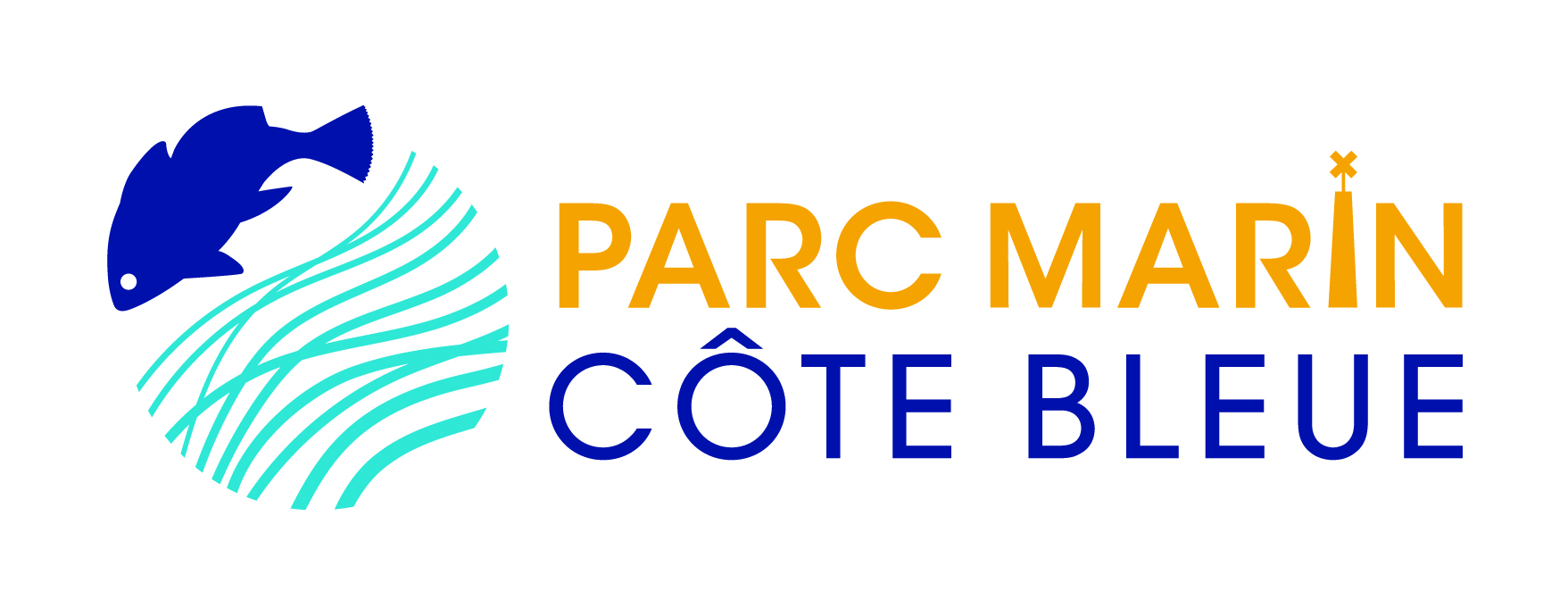 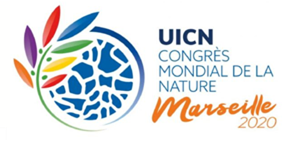 La sensibilisation au quotidien
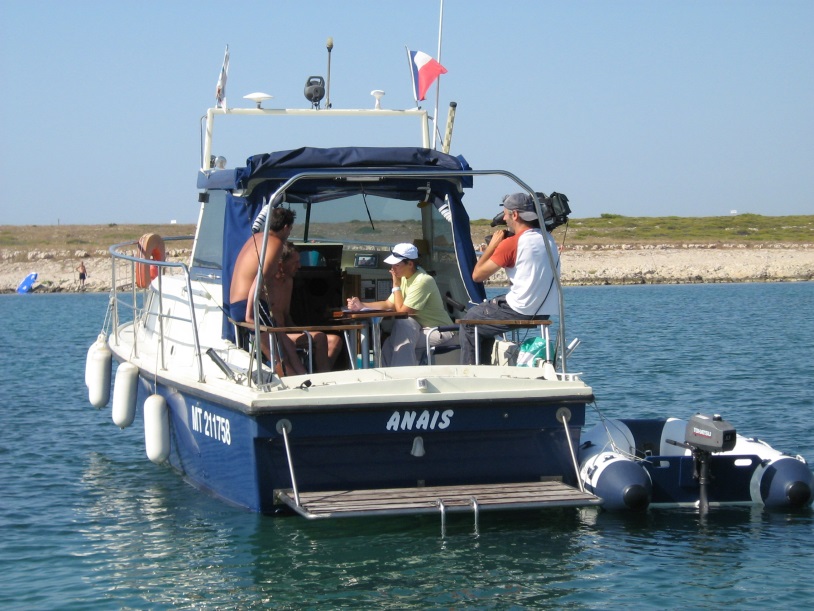 Suivi de la fréquentation et des usages
Présence sur le terrain pour faire évoluer les comportements
Campagnes Ecogestes depuis 15 ans
Lien étroit entre la sensibilisation et les mesures de gestion
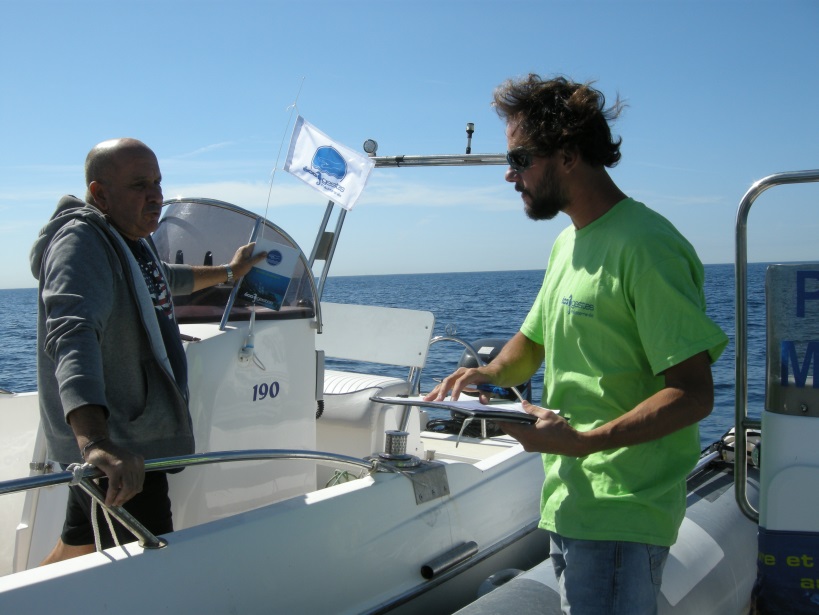